ESCUELA NORMAL DE EDUCACIÓN PREESCOLAR
LICENCIATURA EN EDUCACIÓN PREESCOLAR
 



EL INFORME DE PRÁCTICAS PROFESIONALES 
DISEÑO DE PLANEACIONES DIDÁCTICAS DENTRO DE UNA COMUNIDAD RURAL
ALUMNA:
FERNANDA ALEJANDRA GONZÁLEZ MÉNDEZ
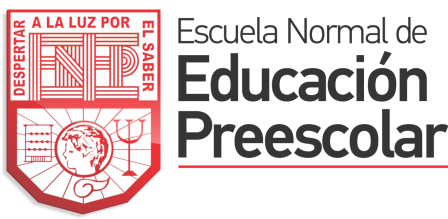 La elección del informe de prácticas profesionales como opción de titulación fue debido a la valía de relatar la experiencia obtenida del trabajo realizado en una comunidad rural, las diferencias encontradas al trabajo en un Jardín de Niños de la ciudad y las estrategias implementadas para que el proceso de enseñanza-aprendizaje funcionara.
Competencia del perfil de egreso seleccionada:
Diseña planeaciones didácticas, aplicando sus conocimientos pedagógicos y disciplinares para responder a las necesidades del contexto en el marco del plan y programas de estudio de la educación básica.
Compuesta por las unidades de desempeño:
Diseña planeaciones didácticas, aplicando sus conocimientos pedagógicos y disciplinares para responder a las necesidades del contexto en el marco del plan y programas de estudio de la educación básica. 
Realiza diagnósticos de los intereses, motivaciones y necesidades formativas de los alumnos para organizar las actividades de aprendizaje. 
Diseña situaciones didácticas significativas de acuerdo a la organización curricular y los enfoques pedagógicos del plan y los programas educativos vigentes. 
Elabora proyectos que articulan diversos campos disciplinares para desarrollar un conocimiento integrado en los alumnos. 
Realiza adecuaciones curriculares pertinentes en su planeación a partir de los resultados de la evaluación. 
Diseña estrategias de aprendizaje basadas en las tecnologías de la información y la comunicación de acuerdo con el nivel escolar de los alumnos.
Objetivo: pulir o perfeccionar el diseño de planeaciones didácticas que involucraran las necesidades, características de los alumnos y características del contexto para partir de situaciones reales ofreciendo experiencias retadoras y significativas para el aprendizaje.
se presentaron dificultades al momento de diseñar y aplicar las planeaciones didácticas, ya que mostraba inseguridad en el planteamiento de las estrategias y la vinculación de la planeación con otros cursos. Tuve dificultad al manifestar la transversalidad, además, cuando empecé con el diseño tenía mayor inquietud por las actividades y que estas fueran creativas y llamativas para los niños, dejando en un segundo plano lo que verdaderamente quería favorecer; por otro lado, no comprendía como hacer planeaciones heterogéneas, es decir, planeaciones con las que pudiera atender las necesidades de todos los alumnos.
Lista de cotejo para la revisión de la presentación del trabajo de Titulación 
Recomendaciones generales a considerar para el examen profesional:
Nota: El examen profesional es un proceso formal que requiere de seriedad, por tal motivo se restringe la entrada a menores de edad.